Do wealthy candidates win elections?
Plan
The influence of money in campaigns
Global trends
Why is money so essential?
The limits of money’s impact.
How to gather these sums
The candidate committee
Outside money
The emocratic(?) system
Dominance of the 1(0)% : a ploutocratie
Political dynasties
1- The influence of money in campaigns
Global trends 
Money’s effect on political outcomes
The limits of this influence
Global trends
Congress and presidency
House and senate (2012)
Source: https://www.opensecrets.org/bigpicture/elec_stats.php?cycle=2012
Source: https://www.opensecrets.org/bigpicture/index.php?cycle=2012
Money’s effect on political outcomes.
Before registration as a candidate: $ 5000
Exploratory committee
Advertising.
$1/voter = 4% probability.
Primary elections.
Democrats vs Republicans.
[Speaker Notes: References: 
http://www.uspresidentialelectionnews.com/2016-presidential-primary-schedule-calendar/ 
http://usatoday30.usatoday.com/news/politics/2007-04-09-fundraising-presidential_N.htm]
The limits of this influence.
2008 : McCain vs Romney, money is no guarantee.

Incumbents vs challengers.

Threshold.
2 – How to gather these sums
The candidate committee
Outside money
Candidate committee& outside money
[Speaker Notes: Reference:
https://www.opensecrets.org/pres16/index.php]
a. Candidate committee	donations
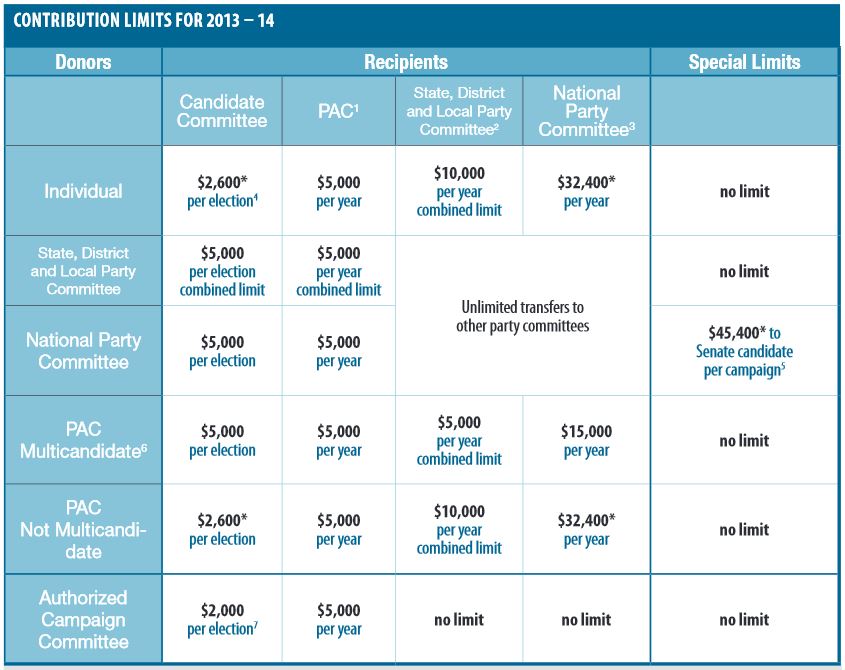 Small donations ≠ big donations : the $200 threshold.
$2700 limit/election.
Donors: less than 0,44% of the population.
The role of Internet.
[Speaker Notes: Reference:
http://www.fec.gov/pdf/candgui.pdf : see chapter 4 and 10.]
small donations
By percentage
By money raised
1: Bernie Sanders
$30,652,976
2: Ben Carson
$19,641,649
3: Hillary Clinton
$13,292,382
4: Ted Cruz
$11,070,909
5: Marco Rubio
$3,247,245
1: Bernie Sanders
74%
2: Ben Carson
63%
3: Donald Trump
48%
4: Ted Cruz
42%
5: Marco Rubio
21%
[Speaker Notes: Reference: 
https://www.opensecrets.org : presentation of the different candidates. 
https://www.opensecrets.org/bigpicture/donordemographics.php]
Big donations
By money raised	(Perc)
Hillary Clinton
$62,785,473 (81% : 2nd)
Jeb Bush
$23,010,370 (93% : 1st)
Ted Cruz
$15,197,051 (57% : 4th)
Ben Carson
$11692,287 (37% : 5th)
Marco Rubio
$11,346,549 (73% : 3rd)
Self-funding
Is Donald Trump self-fundind his campaign?
b. Outside money
PACs: Congressional vs Presidential elections
Leadership PACs
Super-PACs

Focus on one candidate, multi-candidates, policy.
3- the democratic(?) system
a. Dominance of the 1(0)% : a ploutocratie
b. Political dynasties
a. The dominance of the 1(0)%
[Speaker Notes: Reference:
Gilens, Martin, Affluence and Influence. Economic Inequality and Political Power in America, New York, Russell Sage Foundation & Princeton University Press, 2012 : chapter 8, “aspect of political context that might shape responsiveness”, “engagement and income”.]
Wealth inequality
Vote maximizers
Policy maximizers
[Speaker Notes: Reference: 
Gilens, Martin, Affluence and Influence. Economic Inequality and Political Power in America, New York, Russell Sage Foundation & Princeton University Press, 2012 : chapter 6 “introduction”, chapter 8
http://www2.ucsc.edu/whorulesamerica/power/wealth.html]
b. Political dynasties
House of representatives
Senate
Bush & Clinton dynasties
1981-1989: R. Reagan
Vice-president: George Bush Sr.
1989-1993: George Bush Sr.
1993-2001: Bill Clinton
2001-2009: George Bush Jr.
2009-2016: Barack Obama
Secretary of State: Hillary Clinton (2009-13)

Big candidates for 2016: 
	Hillary Clinton and Jeb Bush
[Speaker Notes: Reference:
http://www.theguardian.com/us-news/2015/apr/24/bush-clinton-dynasties-political-elite]
bibliography
www.opensecrets.org (/bigpicture ; /pres16 … )
Gilens, Martin, Affluence and Influence. Economic Inequality and Political Power in America, New York, Russell Sage Foundation & Princeton University Press, 2012. (chapters 6 and 8)
http://www.fec.gov/pdf/candgui.pdf
http://www.uspresidentialelectionnews.com 
http://www.theguardian.com
Thank you
This presentation and its notes are available at